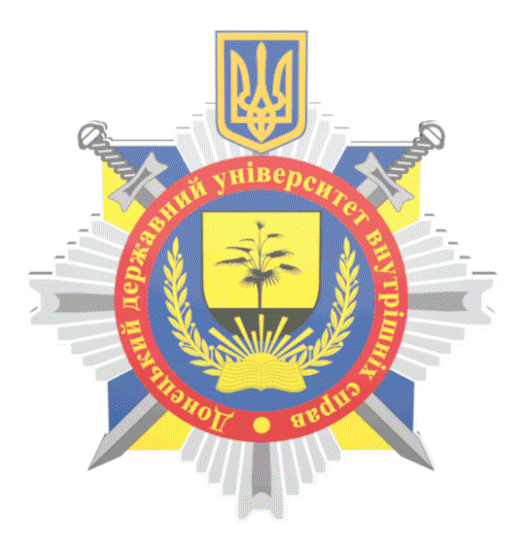 ДОНЕЦЬКИЙ
ДЕРЖАВНИЙ УНІВЕРСИТЕТ 
ВНУТРІШНІХ СПРАВ
Пріоритетні напрями забезпечення освітньої діяльності
ФАКУЛЬТЕТ № 3 ДонДУВС
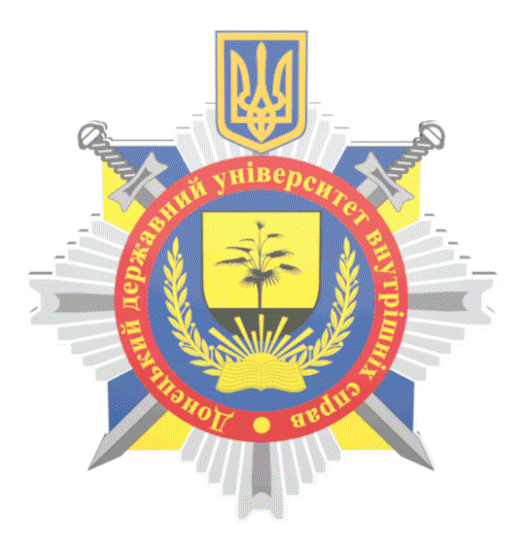 ДОНЕЦЬКИЙ
ДЕРЖАВНИЙ УНІВЕРСИТЕТ 
ВНУТРІШНІХ СПРАВ
Концепція проєкту 
«Потерь нет»
КАФЕДРА ОПЕРАТИВНО-РОЗШУКОВОЇ ДІЯЛЬНОСТІ ТА ІНФОРМАЦІЙНОЇ БЕЗПЕКИ 
факультету №3 ДонДУВС
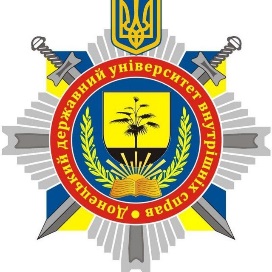 Мета проєкту:
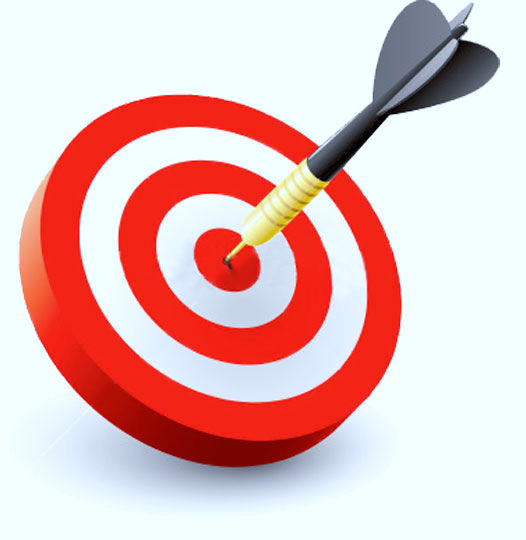 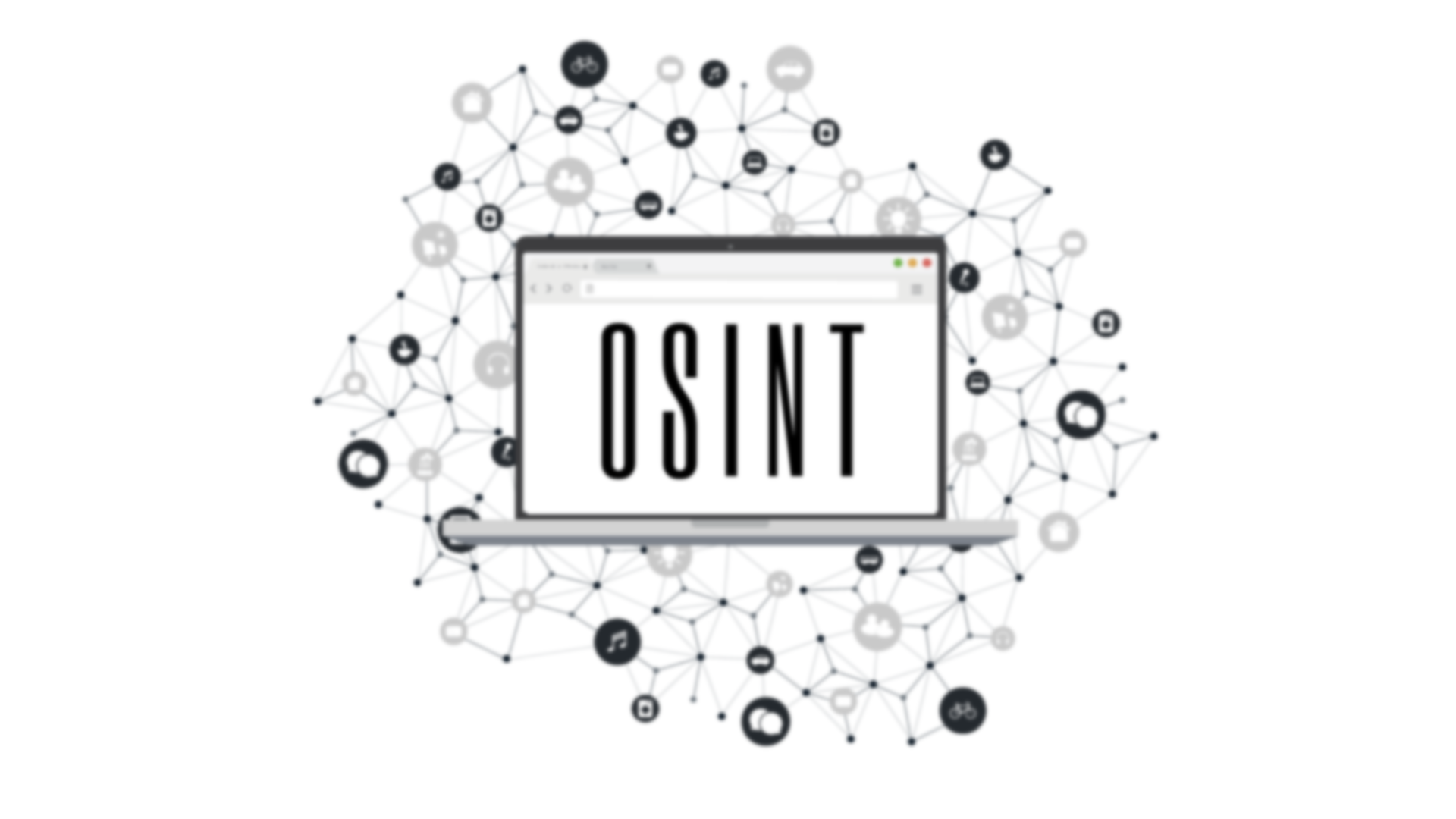 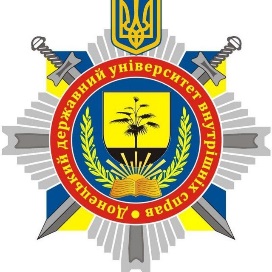 Складові проєкту
Теоретична підготовка
Практична підготовка
набуття позитивних результатів знань ЗВО
відпрацювання знань ЗВО та виконання спеціальних завдань
на базі ДонДУВС, відділу протидії кіберзлочинам 
в Кіровоградській області ДКП НПУ, відділу кримінального аналізу ГУНП в Кіровоградській області
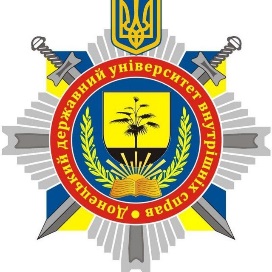 Форма підготовки: факультатив
Обґрунтування: пошук воєнних злочинців в мережі Інтернет є складним завданням, що потребує спеціалізованої підготовки з проведення розвідки та пошуку воєнних злочинців в цифровому просторі. Ця підготовка охоплює ознайомлення з аспектами розвідувальної та розшукової діяльності, включаючи правові засади, методи та техніки збору й аналізу інформації, використання спеціальних засобів та технологій тощо.
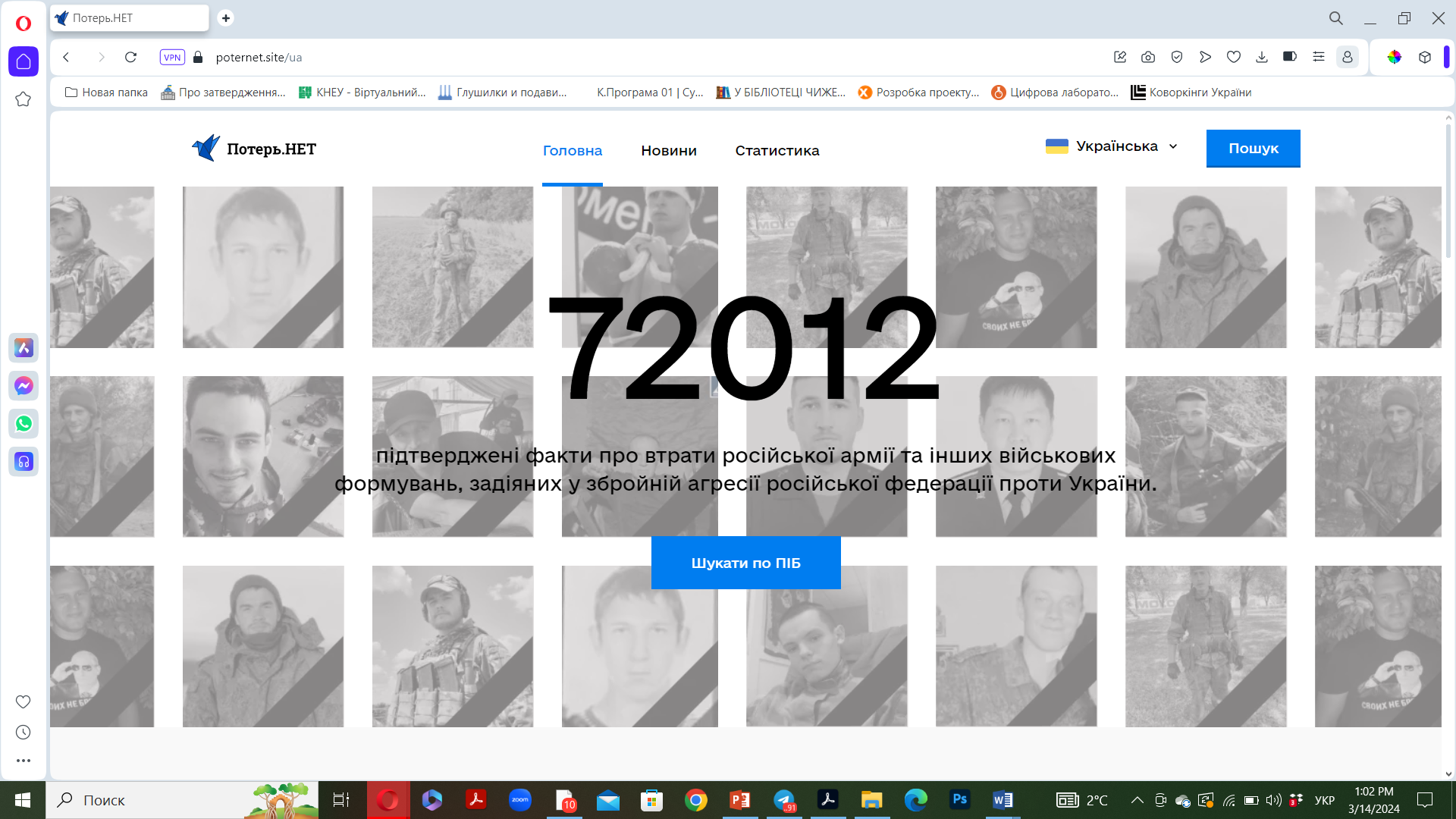 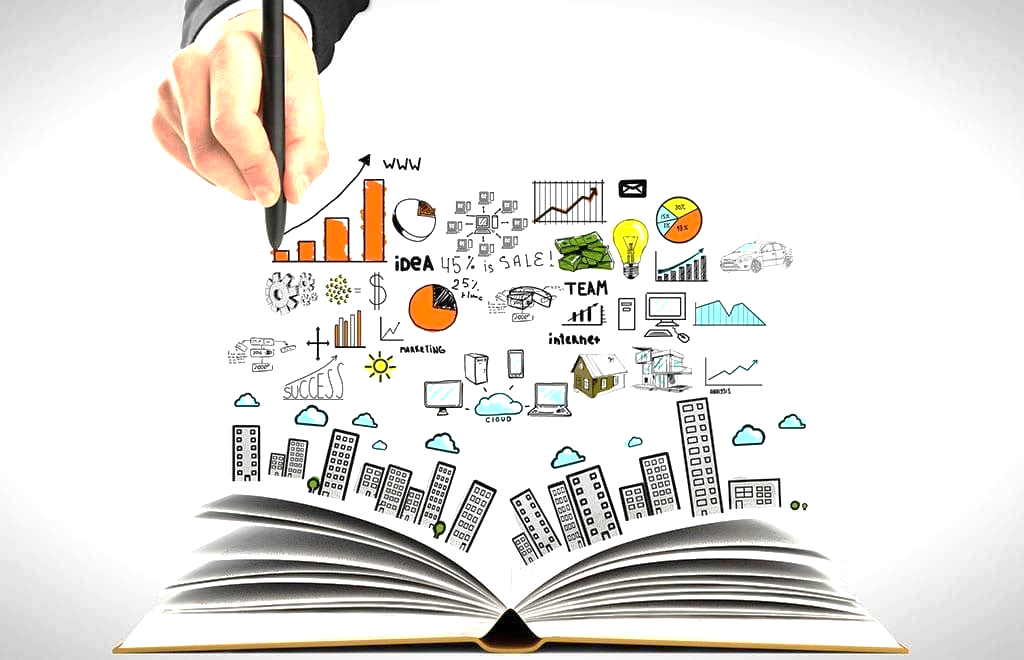 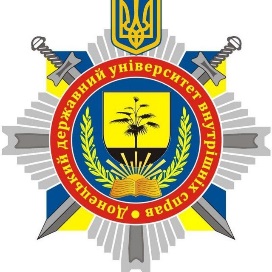 Взаємозв’язок проєкту
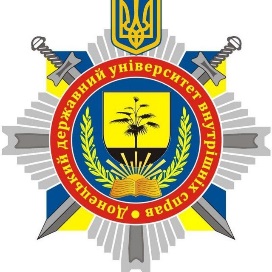 РЕЗУЛЬТАТ
Удосконалення компетенції здобувачів вищої освіти за професійним та інформаційним спрямуванням

Підвищення потенціалу науково-педагогічних працівників кафедри

Програма навчального курсу

Розвиток проєкту «Потерь нет» через OSINT-технології, сучасні методи розвідувальної та розшукової діяльності – боротьба з дезінформацією та DDoS-атаки

Створення кіберцентру на базі 3D-лабораторії ДонДУВС (грантовий проєкт) та відділу протидії кіберзлочинам в Кіровоградській області ДКП НПУ
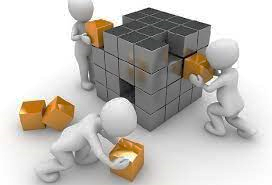 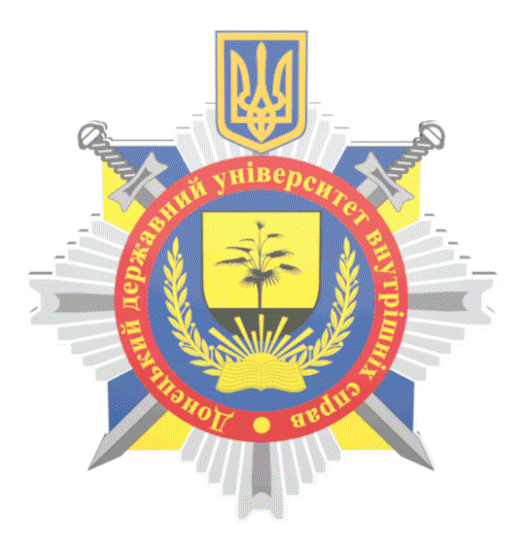 ДОНЕЦЬКИЙ
ДЕРЖАВНИЙ УНІВЕРСИТЕТ 
ВНУТРІШНІХ СПРАВ
«ЩИТ БЕЗПЕКИ
 ГРОМАД» 
  інноваційний проєкт мобільного 
тренінгового центру
КАФЕДРА СПЕЦІАЛЬНОЇ ФІЗИЧНОЇ ТА ДОМЕДИЧНОЇ ПІДГОТОВКИ
факультету № 3 ДонДУВС
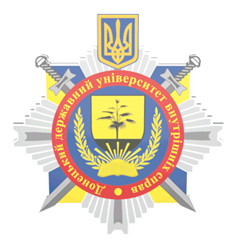 ЩИТ БЕЗПЕКИ ГРОМАД
Актуальність:

в умовах воєнного стану в Україні актуалізується проблема громадської безпеки та цивільного захисту як одні з важливих стратегічних орієнтирів МВС України. Створення мобільного тренінгового центру «ЩИТ БЕЗПЕКИ ГРОМАД» покликано підвищити ефективність вирішення цієї проблеми
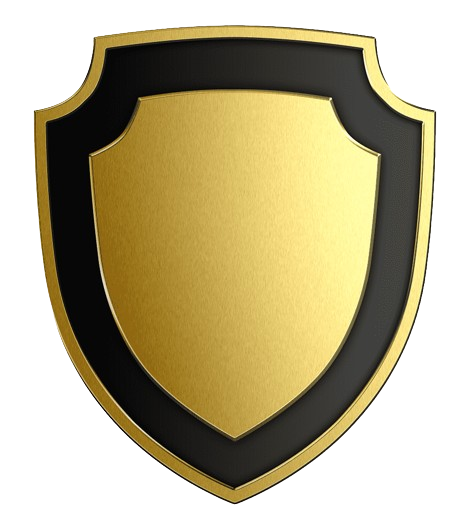 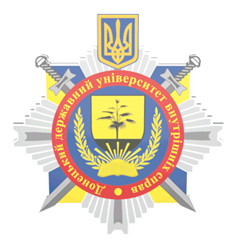 ЩИТ БЕЗПЕКИ ГРОМАД
Мета: формування компетентностей населення територіальних громад Кіровоградської області через засвоєння когнітивних та рухових вмінь і навичок щодо громадської безпеки та цивільного захисту.
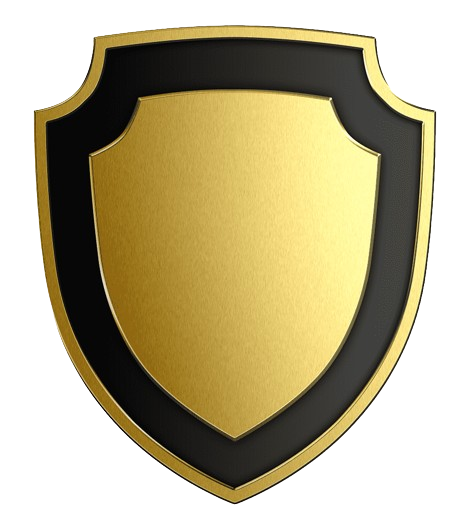 Цільова аудиторія:

Здобувачі вищої освіти.
Поліцейські офіцери громад.
Зацікавлені суб’єкти територіальних громад (населення).
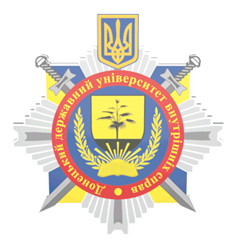 ЩИТ БЕЗПЕКИ ГРОМАД
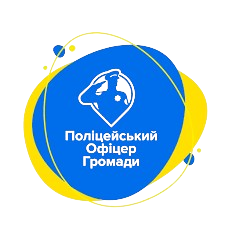 Партнери інноваційного проєкту: 

ПОГ 
(поліцейські офіцери громад)


2. Товариство Червоного Хреста України
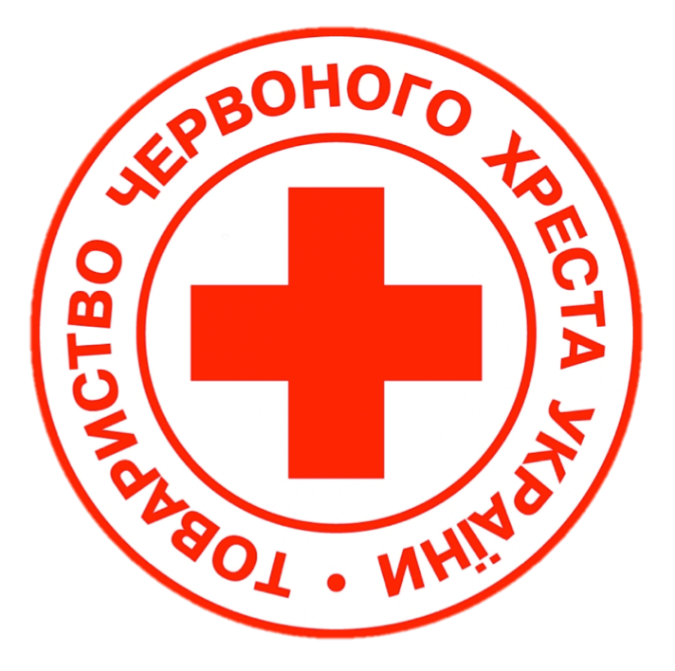 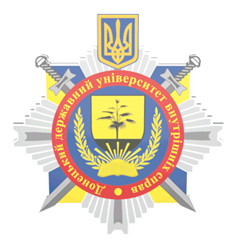 ЩИТ БЕЗПЕКИ ГРОМАД
Напрями діяльності мобільного тренінгового центру:

Перша домедична допомога (самодопомога, взаємодомога).

Самозахист (прийоми самозахисту).

Формування цінності життя та здоров’я через правову освіту (насильство у сім’ї…) .
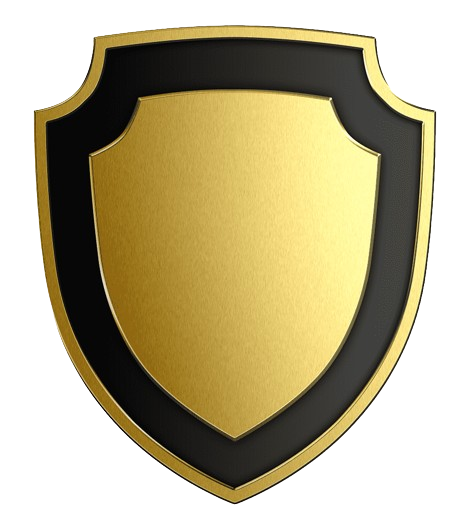 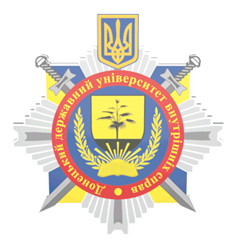 ЩИТ БЕЗПЕКИ ГРОМАД
Етапи реалізації проєкту :

Формування учасників мобільної групи з числа ЗВО ДонДУВС. 
Навчання учасників мобільної групи з числа ЗВО.
Апробація  інноваційного проєкту.
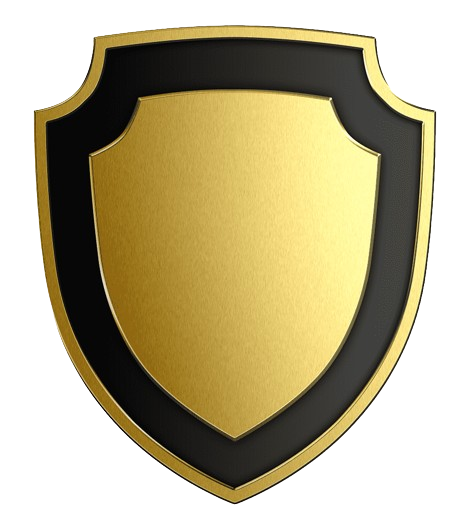 Терміни виконання: 
Формування та навчання – вересень 2024.
Апробація – грудень 2024.
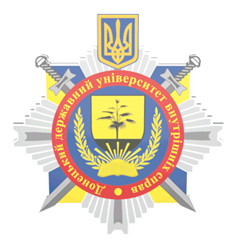 ЩИТ БЕЗПЕКИ ГРОМАД
Алгоритм діяльності мобільного тренінгового центру
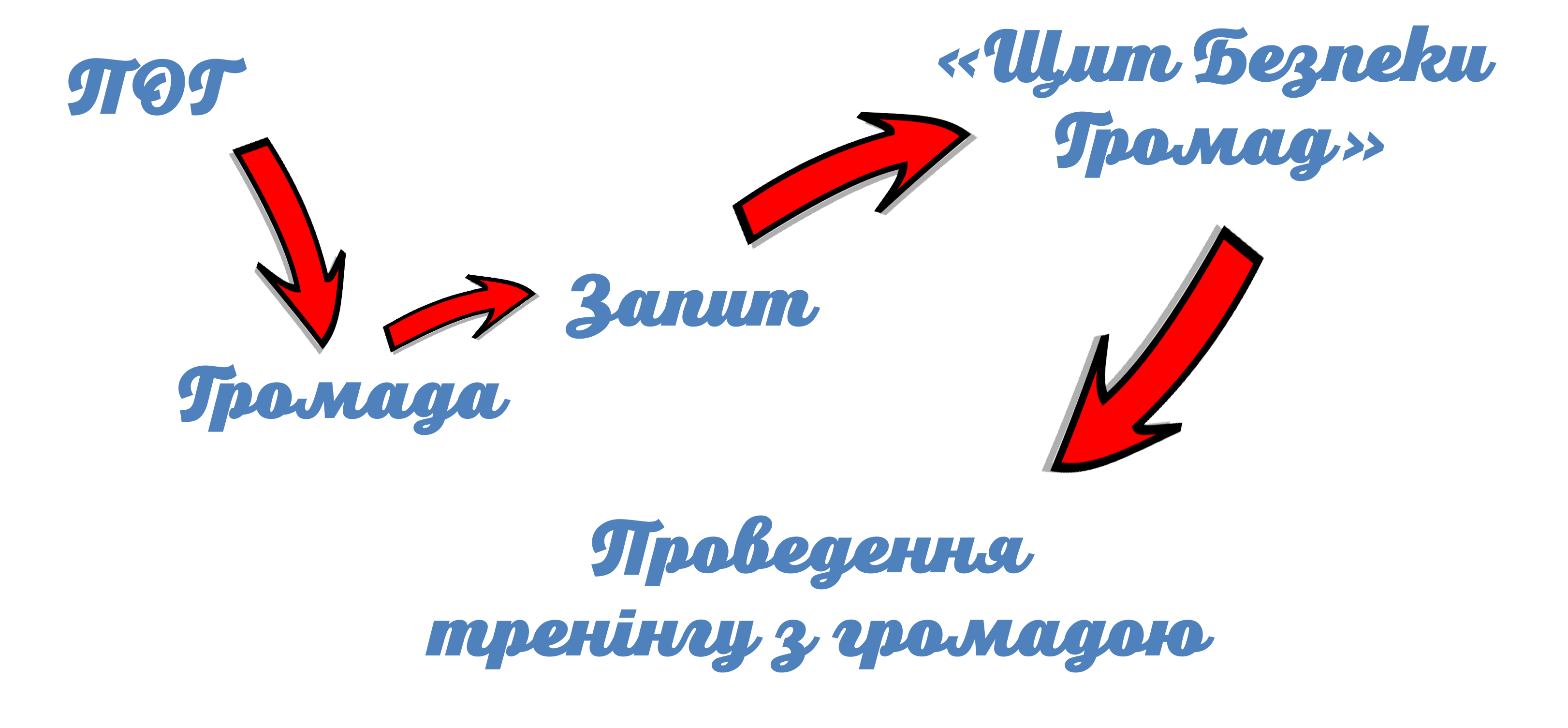